“RESILIENT CONNECTICUT 2.0” Update
Expanding a Climate Adaptation and Resilience
Planning Process in the Capitol Region
Presentation for the Policy Board
March 27th, 2024
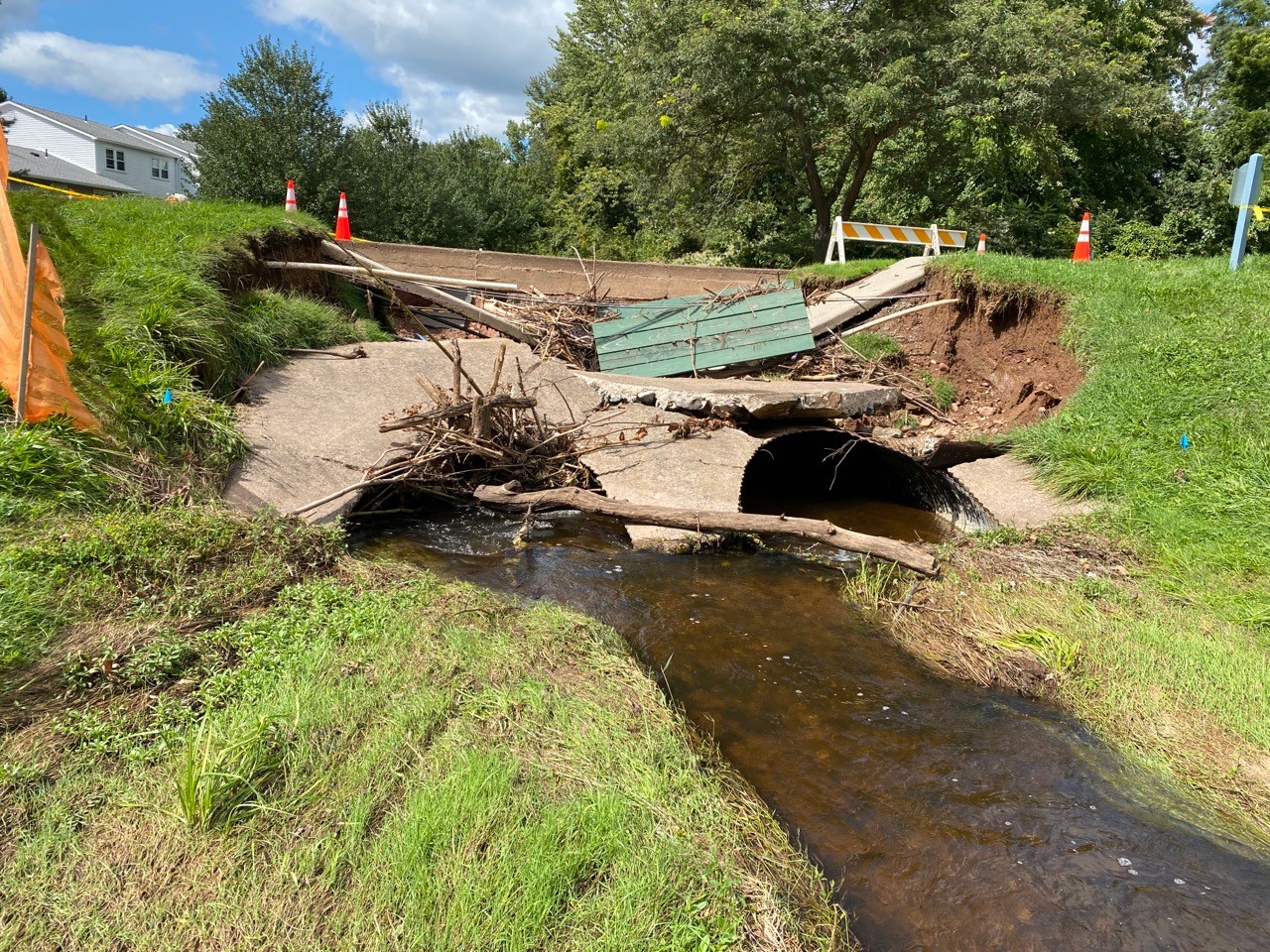 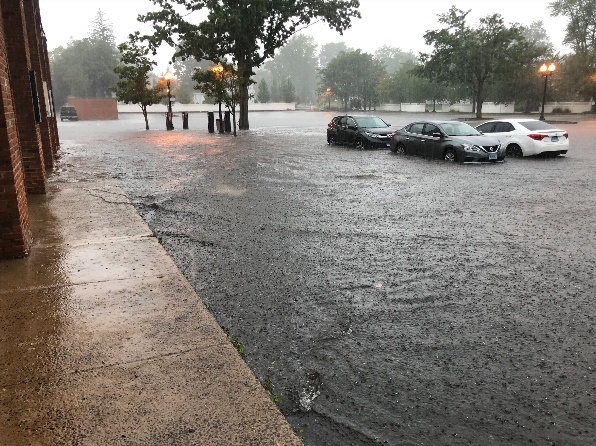 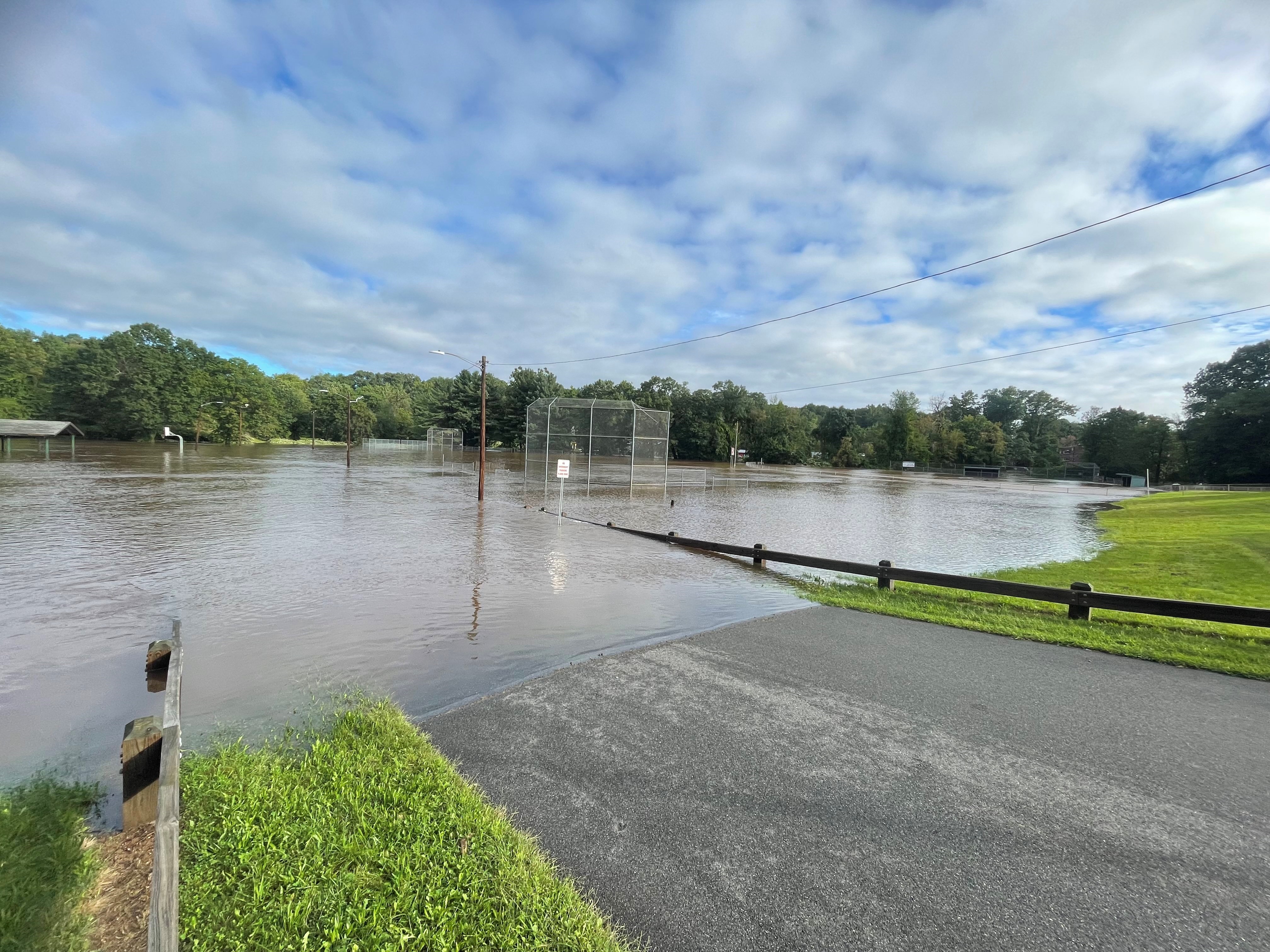 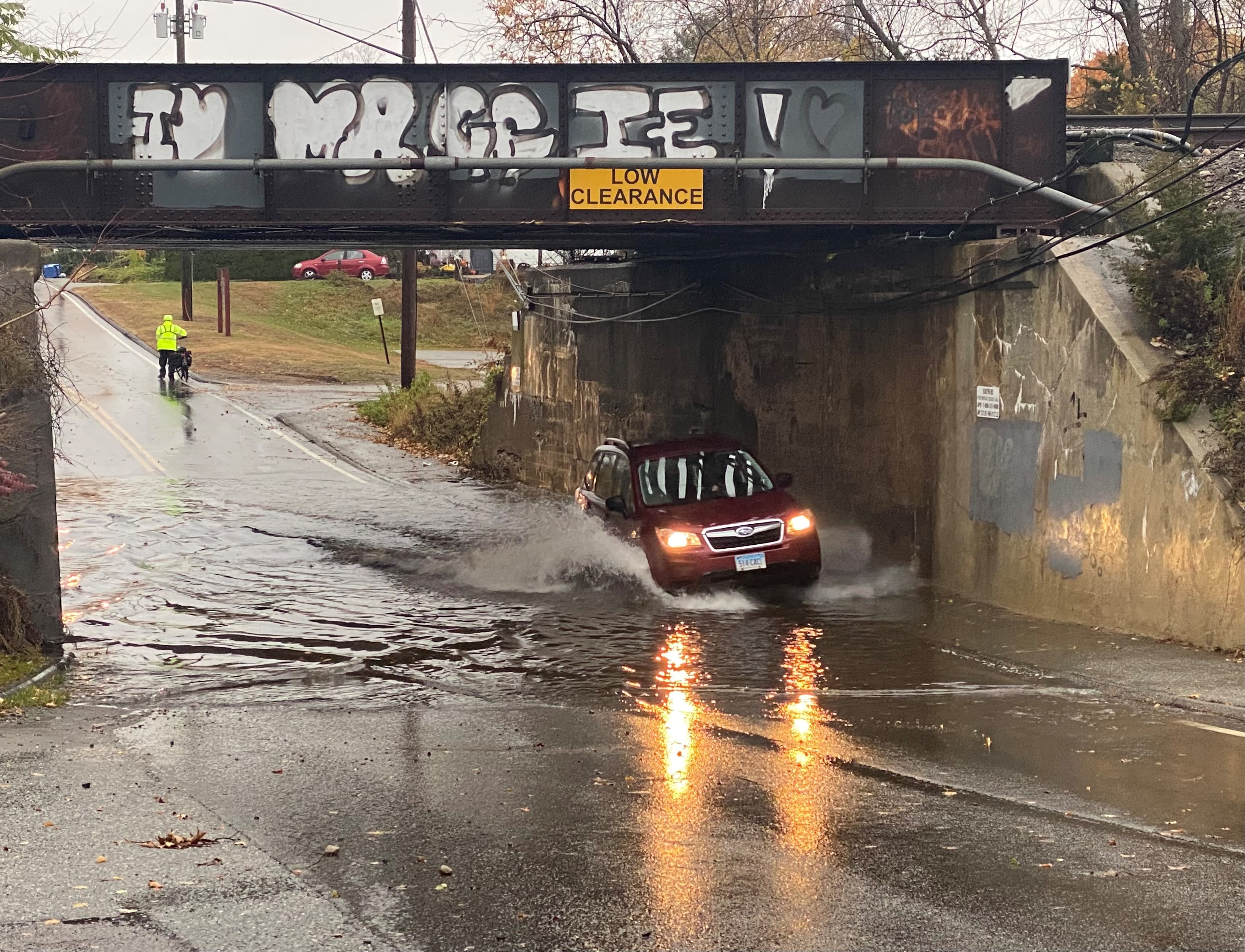 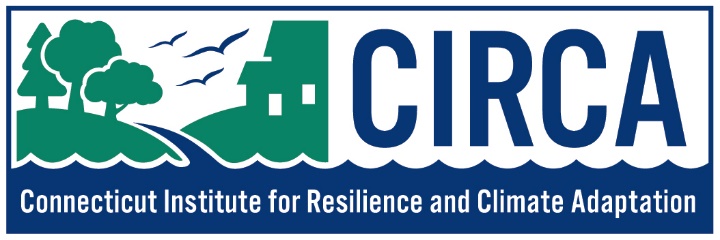 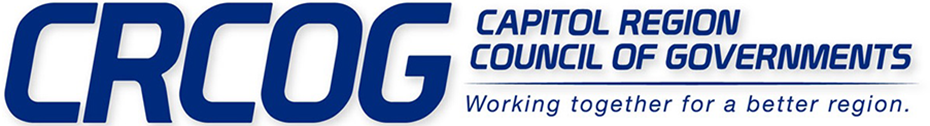 MEET THE PLANNING TEAM
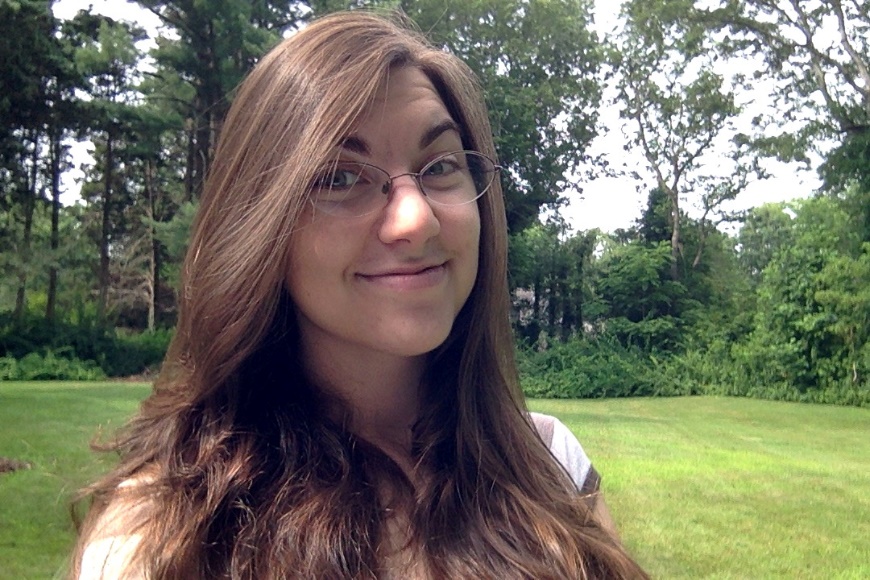 Mary Buchanan, PhD
Community Resilience Planner
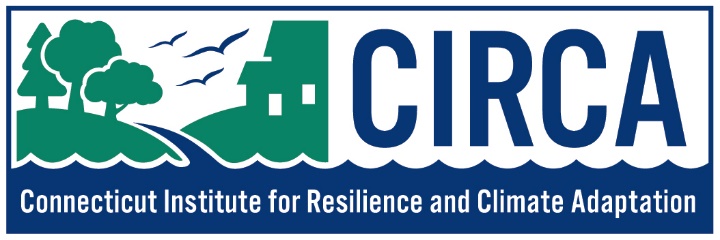 Support as needed:
John Truscinski, CFM
Director of Resilience Planning
Yaprak Onat, PhD
Director of Research
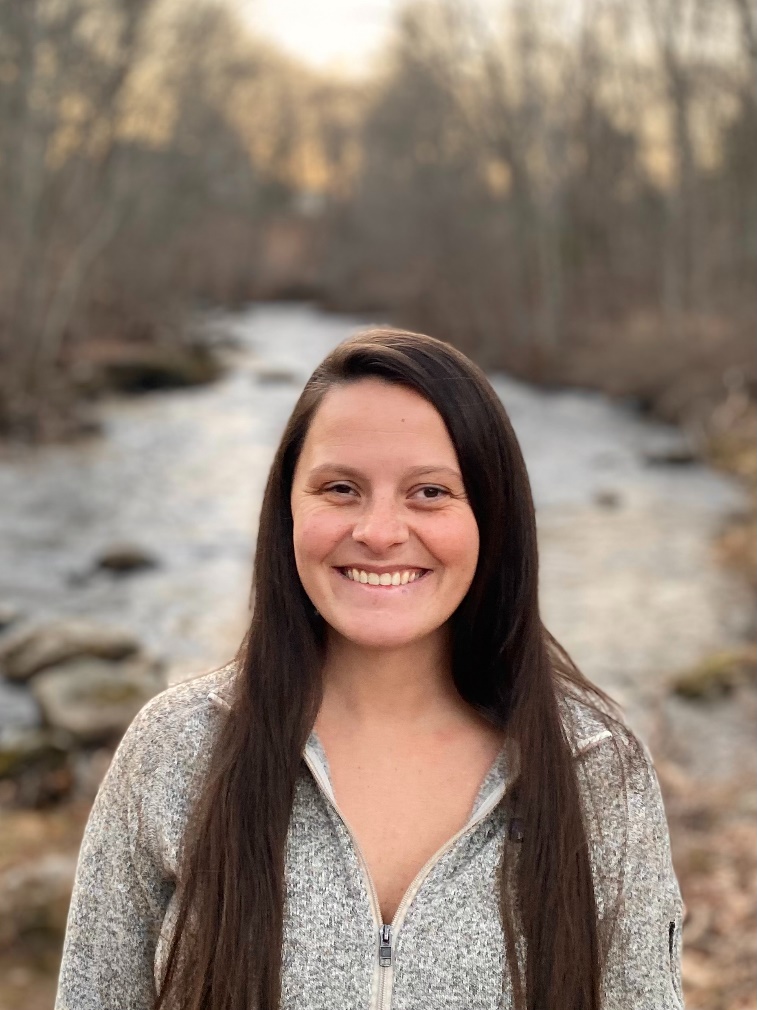 Nicole Govert, MS
Community Resilience Planner
WHAT IS RESILIENT CONNECTICUT?
Resilient Connecticut 1.0 was funded by the National Disaster Resilience Competition and focused on regional resilience and adaptation planning for flooding and extreme heat in Fairfield and New Haven Counties.
Emphasized transit-oriented development, affordable housing, critical infrastructure, and regional assets.
Developed Social Vulnerability Index (SVI), Climate Change Vulnerability Index (CCVI), Zones of Shared Risks (ZSR), and Resilience Opportunity Areas (ROARs)
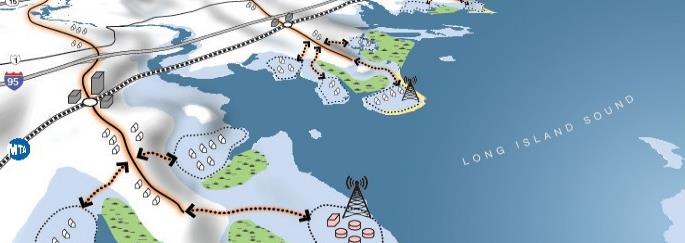 Resilient Connecticut 2.0 extends this effort using State funds.
Increases flexibility to address the climate concerns unique to other regions.
CRCOG is a partner in the deployment of the program in north-central Connecticut
RESILIENT CONNECTICUT METHODOLOGY
A Climate Change Vulnerability Index (CCVI) was developed statewide
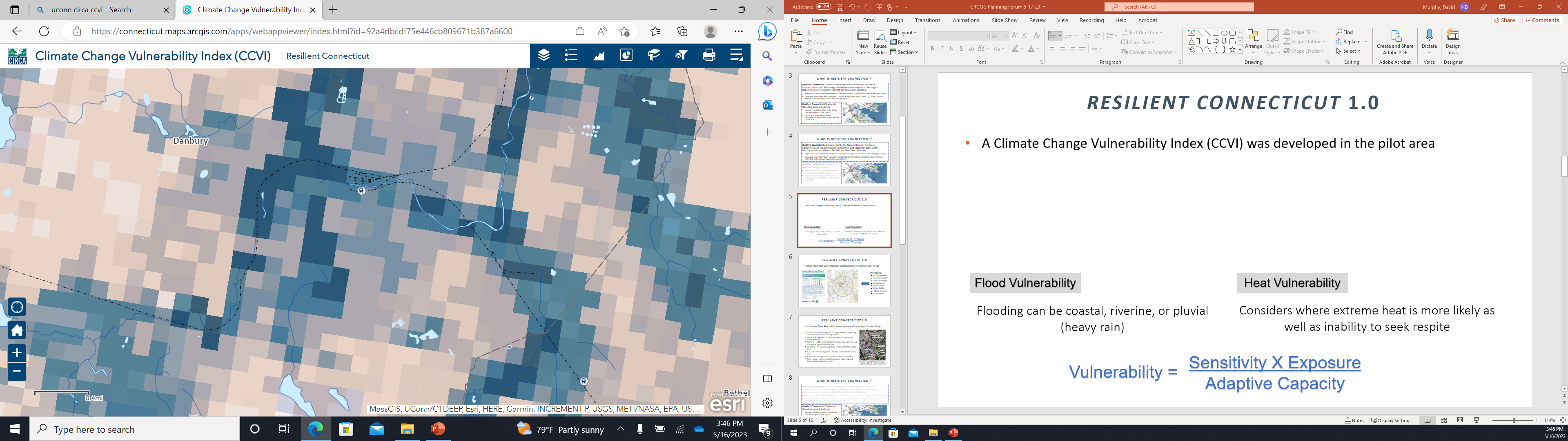 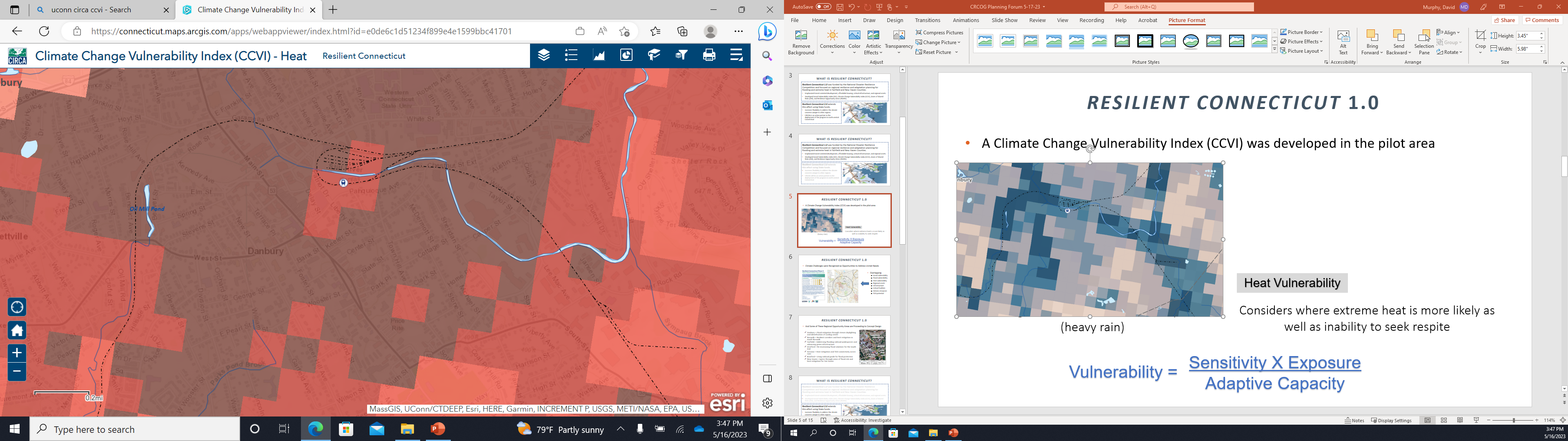 Flood Vulnerability
Heat Vulnerability
Considers where extreme heat is more likely as well as inability to seek respite
Flooding can be coastal, riverine, or pluvial (heavy rain)
Sensitivity X Exposure
Adaptive Capacity
Vulnerability =
RESILIENT CONNECTICUT METHODOLOGY
Climate Challenges were Recognized as Opportunities to Address Unmet Needs
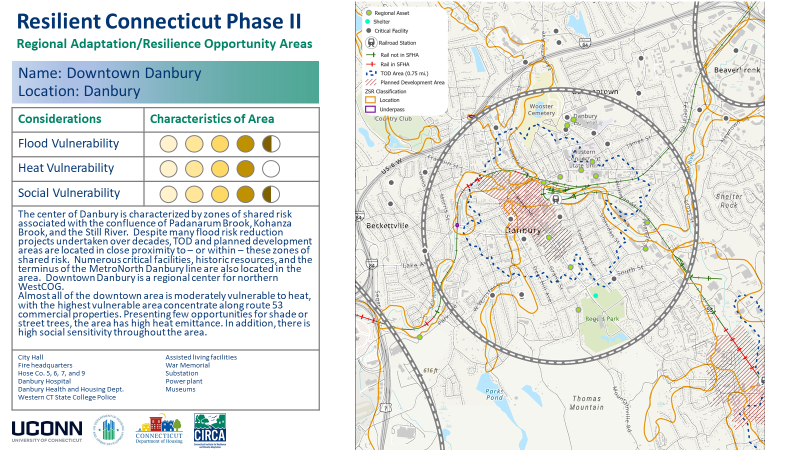 Overlapping
Social vulnerability
Flood vulnerability
Heat vulnerability
Regional assets
Infrastructure
Critical facilities
Historic resources 
TOD potential
RESILIENT CONNECTICUT METHODOLOGY
Some of These Opportunity Areas Are Proceeding to Studies and Concept Designs
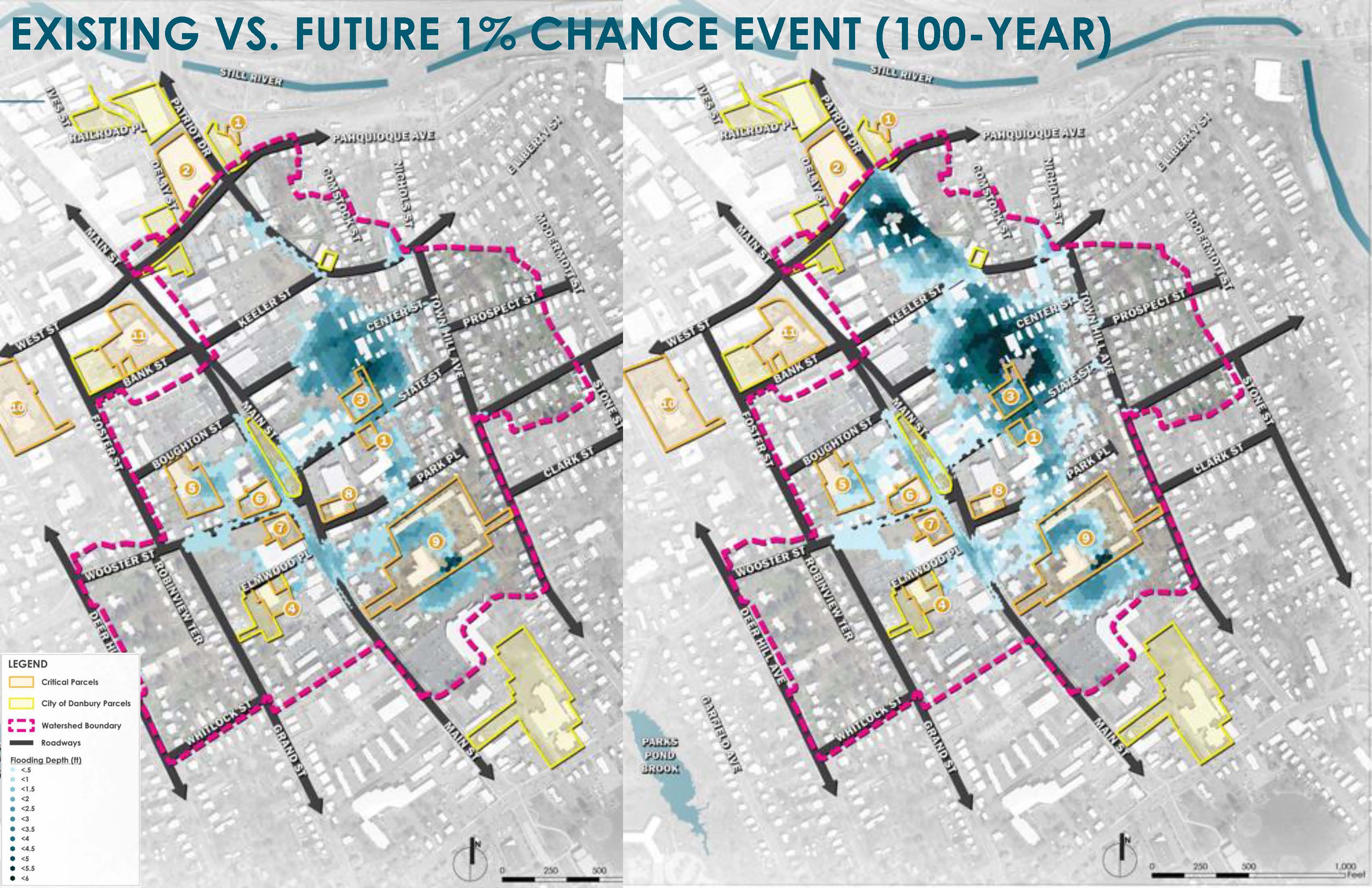 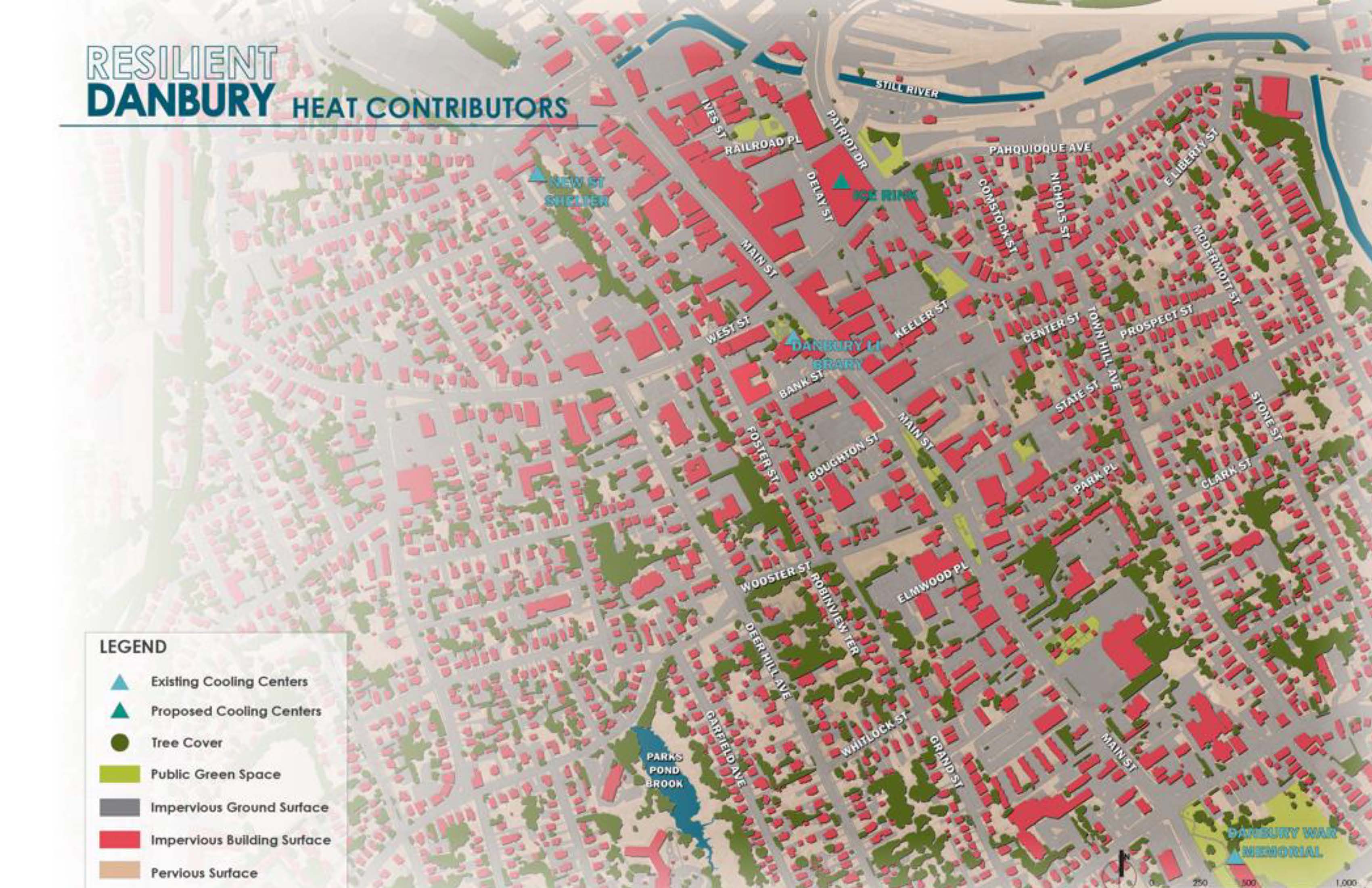 REMEMBER THE GOAL
Opportunity Areas Proceeding to Concept Design from the planning phase
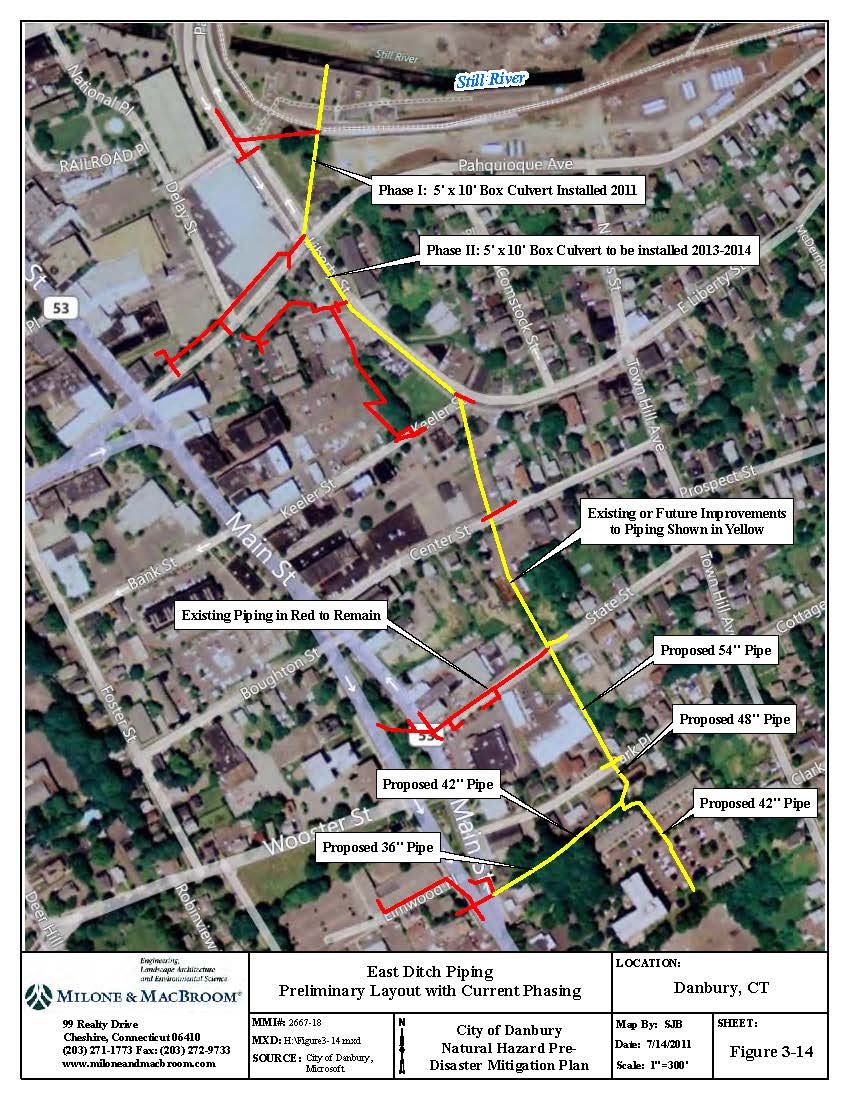 Danbury – Flood mitigation, identification of cooling center, and green infrastructure for co-benefits
Norwalk – Resilient corridors and heat mitigation in South Norwalk
Fairfield – Addressing flooding railroad underpasses and advancing green infrastructure
Stratford – Re-envisioning flood solutions for the South End
Ansonia – “Whole downtown resilience” through heat mitigation and TOD connectivity across river
Branford – Using railroad grade and flood gate for flood protection
New Haven – Egress through areas of flood risk (underpasses, bridges, etc.) and heat mitigation for the Fair Haven neighborhood
Goal: Help populate the State’s “Resilience Project Pipeline”
Resilient CT 2.0 was expanded into RiverCOG and SCCOG with projects starting soon
And now: CRCOG!
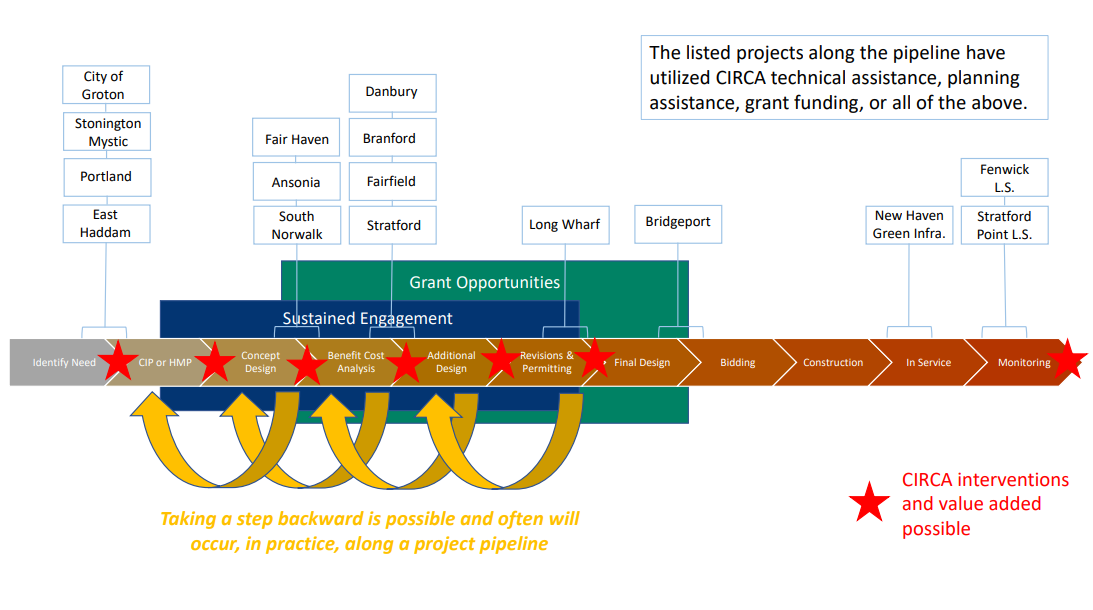 WHAT IS RESILIENT CONNECTICUT?
Resilient Connecticut 1.0 was funded by the National Disaster Resilience Competition and focused on regional resilience and adaptation planning for flooding and extreme heat in Fairfield and New Haven Counties.
Emphasized transit-oriented development, affordable housing, critical infrastructure, and regional assets.
Developed Social Vulnerability Index (SVI), Climate Change Vulnerability Index (CCVI), Zones of Shared Risks (ZSR), and Resilience Opportunity Areas (ROARs)
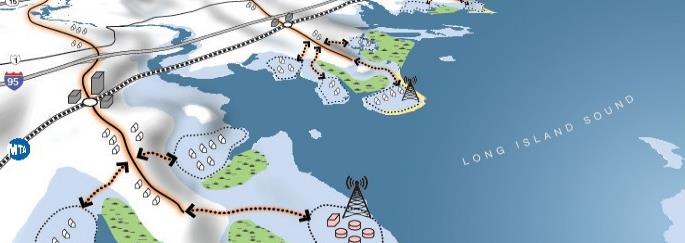 Resilient Connecticut 2.0 extends this effort using State funds.
Increases flexibility to address the climate concerns unique to other regions.
CRCOG is a partner in the deployment of the program in north-central Connecticut
How We ID ROARS in CRCOG
Questions we asked:
Where do you see intersections of assets and flood-related challenges?
Where do you see intersections of assets and extreme heat-related challenges?
Does your municipality face any examples of unique climate driver typologies and challenges?  Examples:
Vulnerable populations at risk for flooding and extreme heat
Clusters of critical facilities at risk for flooding and extreme heat
Lack of cooling centers or respite from extreme heat events
Redevelopment pressures and Transit-Oriented Development (TOD) at risk
Unresolved and emerging flood concerns like those of summer 2021
Sewer infrastructure and treatment plants at risk
CRITERIA FOR IDENTIFYING ROARS IN CRCOG
RESILIENCE OPPORTUNITY AREA INFO SHEET
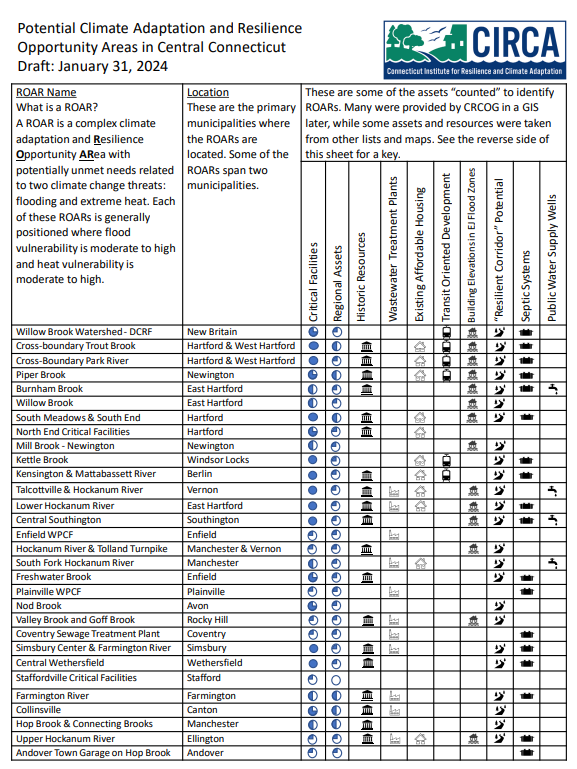 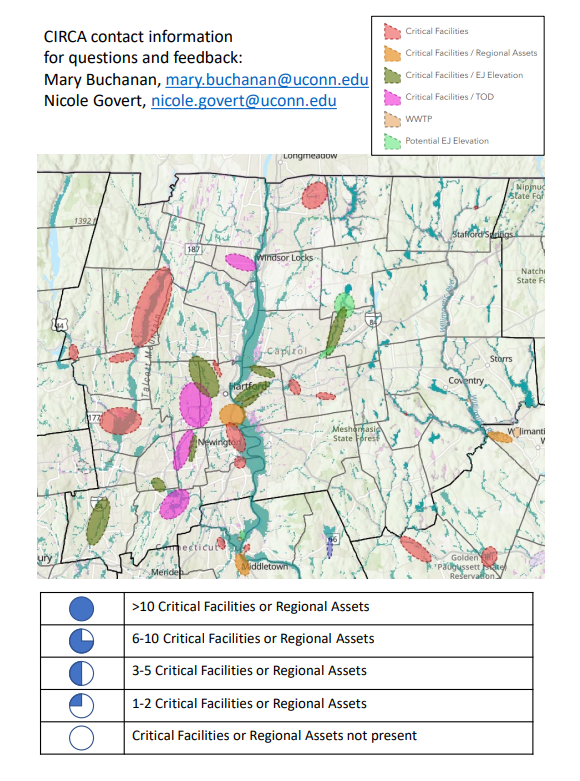 Upcoming Projects in the CRCOG Region
CIRCA will be a partner on two DEEP Climate Resilience Fund projects that overlap with ROARs within the CRCOG Region and meet Resilient Connecticut goals: 
 Willow Brook Watershed – New Britain
 Kennedy Brook & Kane Brook – Hartford / West Hartford 

We are also looking to do 2-3 more projects in the CRCOG region.
 These project sites have not yet been selected.
 We’d like your input!
CIRCA’s Municipal Contacts
NEXT STEPS: CONTACT US!
Let CIRCA know if your municipality would be interested in doing a project in one of the identified areas! This would involve… 
Working with CIRCA to develop the scope of work
Serving on an advisory committee to work with the selected consultants
Participating in community outreach efforts
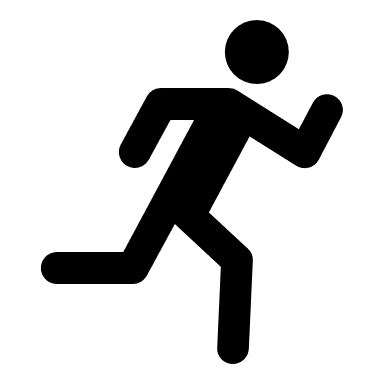 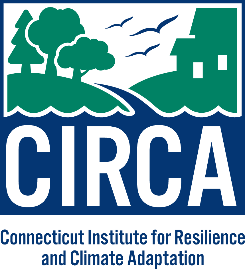 Mary Buchanan, PhD
mary.buchanan@uconn.edu

Nicole Govert, MS
nicole.govert@uconn.edu